Qari mill-Ittra 
lil-Lhud.
Lhud 10, 32-39
Ħuti, ftakru f’dawk 
l-ewwel jiem: lanqas biss ilħaqtu ddawwaltu 
bit-tagħlim, li ma ġarrabtux bis-sabar taqbida ħarxa.
Lil xi wħud minnkom għamlu minnhom spettaklu bit-tagħjir u ħbit quddiem kulħadd; oħrajn minnkom kellhom jaqsmu fix-xorti
ta’ dawk li sabu ruħhom f’dawn il-provi. Għax tassew, intom ħadtu sehem fit-tbatijiet tal-priġunieri, u fraħtu meta serqulkom
ġidkom, għax tafu li għandkom ġid akbar li jibqa’ għal dejjem. Tarmux, mela, il-fiduċja tagħkom, għax din iġġib magħha ħlas kbir.
Tassew li teħtieġu s-sabar biex tagħmlu r-rieda ta’ Alla u tiksbu dak li hu wiegħed.
Għax ftit ieħor, ftit ħafna, u
dak li għandu jiġi ma jdumx ma jiġi. Il-bniedem ġust tiegħi jgħix bil-fidi; imma jekk jerġa’ lura jien ma nitgħaxxaqx bih.
Iżda aħna m’aħniex minn dawk li jerġgħu lura, biex nintilfu; aħna minn dawk li jemmnu, biex insalvaw.
Il-Kelma tal-Mulej.
R:/ Irroddu ħajr lil Alla
Salm Responsorjali
R:/ Is-salvazzjoni 
tal-ġusti mill-Mulej.
Afda fil-Mulej, 
u agħmel it-tajjeb;
għammar fl-art, 
u tgħix b’moħħok mistrieħ;
qiegħed fil-Mulej 
il-għaxqa tiegħek,
u jagħtik dak li tixtieq qalbek.
R:/ Is-salvazzjoni 
tal-ġusti mill-Mulej.
Erħi fil-Mulej 
it-triq tiegħek,
afda fih, 
u jagħmel hu.
Hu juri bħad-dawl 
is-sewwa tiegħek,
u d-dritt tiegħek
bħal nofsinhar.
R:/ Is-salvazzjoni 
tal-ġusti mill-Mulej.
Il-Mulej isaħħaħ il-mixi tal-bniedem,
iwettqu u jitgħaxxaq bi triqtu.
Jekk jaqa’, ma jmurx 
għal tulu fl-art,
għax  il-Mulej  iżommlu idu.
R:/ Is-salvazzjoni 
tal-ġusti mill-Mulej.
Is-salvazzjoni 
tal-ġusti mill-Mulej;
hu l-kenn tagħhom 
fi żmien il-għawġ.
Il-Mulej jgħinhom 
u jeħlishom mill-ħżiena,
isalvhom għax fih jistekennu.
R:/ Is-salvazzjoni 
tal-ġusti mill-Mulej.
Hallelujah, Hallelujah
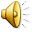 Infaħħrek, Missier, 
Sid is-sema u l-art, għax inti dawn il-ħwejjeġ 
tas-Saltna wrejthom 
liċ-ċkejknin.
Hallelujah, Hallelujah
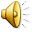 Qari mill-Evanġelju skont 
San Mark
Mk 4, 26-34.
R:/ Glorja lilek Mulej
F’dak iż-żmien, Ġesù qal lill-folla: 
“Is-Saltna ta’ Alla hi bħal meta raġel ikun xeħet 
iż-żerriegħa fl-art.
Rieqed jew imqajjem, billejl jew binhar, 
iż-żerriegħa tinbet u tikber, bla ma jaf kif. L-art trodd minnha nfisha l-ewwel
il-barma, imbagħad 
is-sbula, imbagħad 
il-qamħ mimli fis-sbula. U meta l-frott isir, malajr 
il-bidwi jmidd idu
għall-minġel, għax ikun wasal żmien il-ħsad”.
U qal:
“Ma’ xiex sejrin inqabbluha s-Saltna ta’ Alla, jew b’liema parabbola nfissruha?
Qisha żerriegħa 
tal-mustarda; din meta tinżara’ fil-ħamrija, hi 
l-iċken fost iż-żrieragħ kollha fuq l-art;
imma wara li tinżara’ tikber u ssir l-akbar waħda fost il-ħxejjex kollha, u toħroġ friegħi wesgħin,
hekk li l-għasafar tal-ajru jkunu jistgħu jistkennu għad-dell tagħha”
B’ħafna parabboli bħal dawn kien ixandrilhom 
il-Kelma, kif kienu jistgħu jifhmuha huma, u mingħajr xi parabbola ma kienx
ikellimhom; imma 
lid-dixxipli tiegħu, meta kien ikun waħdu
magħhom, kien ifissrilhom kollox.
Il-Kelma tal-Mulej
R:/ Tifħir lilek Kristu